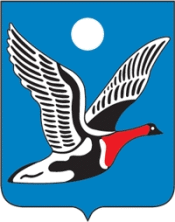 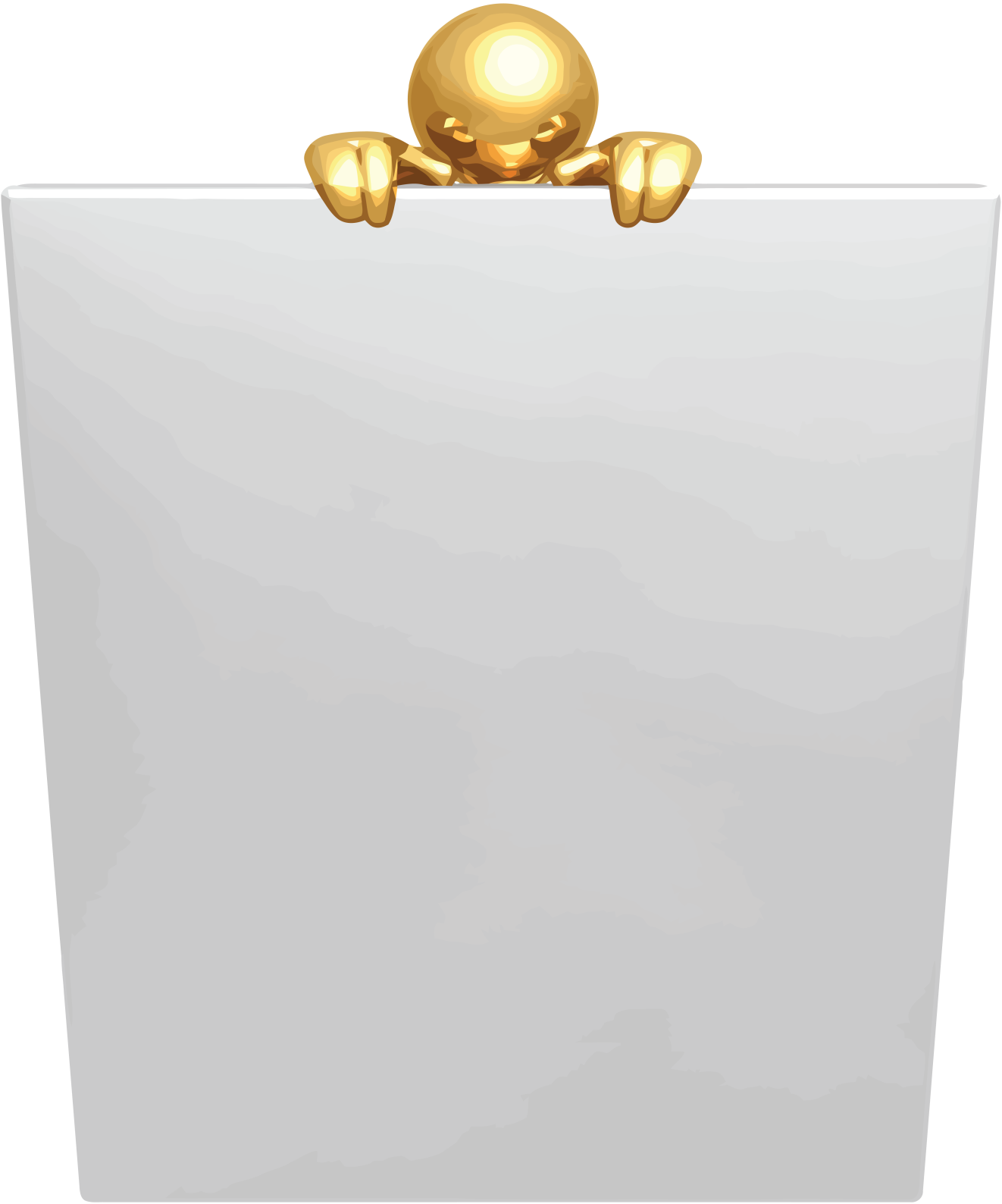 Основные
документы
6 557,7 млн. руб.
Всего МБТ
 5 062,3 млн.руб.
Налог на доходы 
физических лиц
61,3% (323,4)
Доходы от использования и реализации имущества
18,5% (97,4)
Доходы от оказания платных услуг (работ) и компенсации затрат государства 6,7% (35,3)
Единый налог на вмененный доход
6,1 % (32,2)
Плата за негативное воздействие на окружающую среду 
2,1% (10,8)
Налог на прибыль организаций
1,6% (8,6)
Прочие
0,8% (4,3)
Государственная пошлина 1,4% (7,6)
Акцизы по подакцизным товарам 1,5% (7,8)
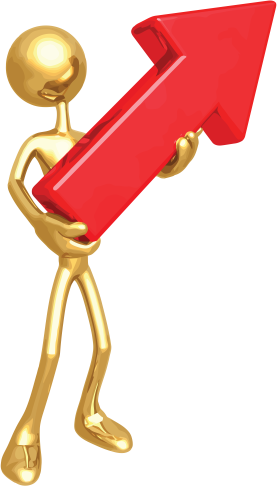 Более 70%
В связи с чем, на район действуют ограничения по 
п. 3, п. 4 ст. 136 БК РФ, в том числе на принятие и исполнение расходных обязательств, не отнесенных к вопросам местного значения муниципального района.
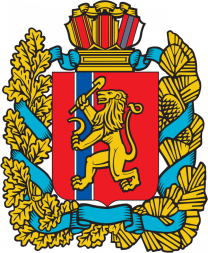 Требование статьи 174.2 Бюджетного кодекса РФ о раздельном планировании бюджетных ассигнований на исполнение действующих и принимаемых обязательств соблюдено. 
	Принимаемые обязательства по итогам конкурсных процедур составили:
Всего расходы в 2015 году
6 643,4 млн. руб. (100%)
2015 год
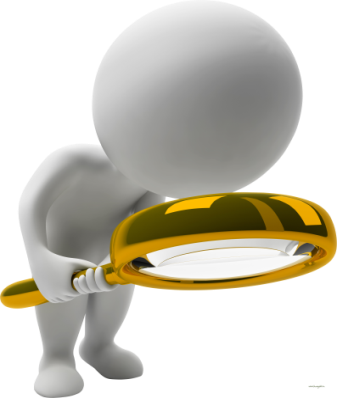 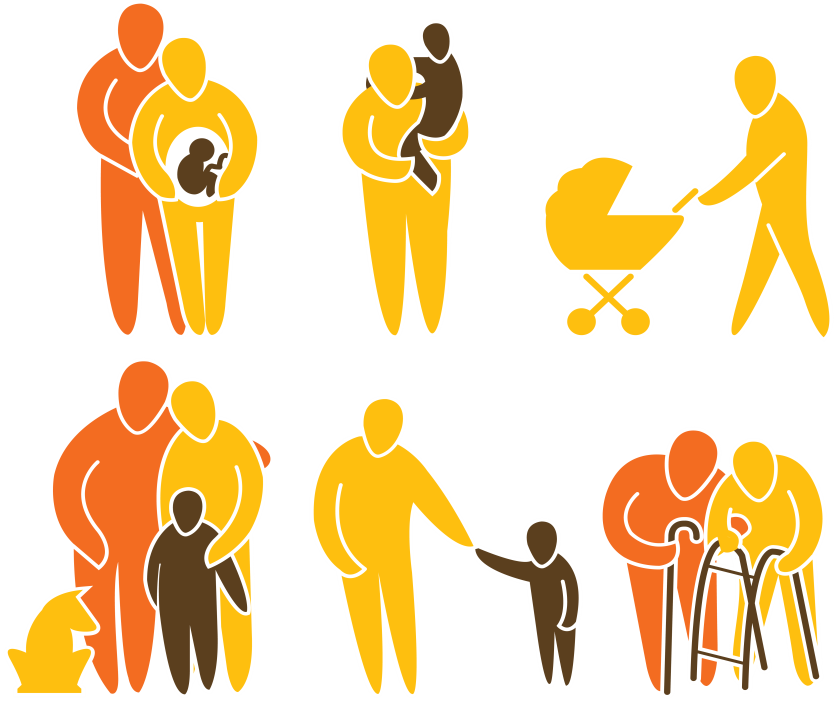 В 2015 году 3 665,3 млн. руб. (55,2%)
Отрасли:
Образование;
Здравоохранение;
Социальная защита населения;
Культура;
Физкультура и спорт
В 2016 году 3 494,5 млн. руб. (55,0%)
В 2017 году 3 415,2 млн. руб. (54,2%)
Изменение сети учреждений
Реорганизация путем присоединения
Ввод новых групп
ТМК ОУ «Дудинская средняя общеобразовательная школа №1
ТМБОУ «ДЦРР – д/с «Белоснежка»
Дополнительная группа на 20 детей до 3-х лет
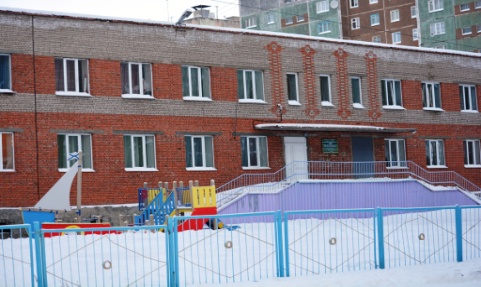 Объем финансового
обеспечения – 3,3 млн. руб.
ТМК ДОУ «Детский сад п.Левинские пески»
ТМК ОУ «Усть-Авамская общеобразовательная школа №13»
2 группы на 40 детей в возрасте от 11 до 18 лет
ТМК ОУ «Дудинская средняя общеобразовательная школа №1
СТРОИТЕЛЬСТВО
Объем финансового
обеспечения – 13,2 млн. руб.
ДДУ на 80 мест в п.Караул
Строительство -100 млн. руб.
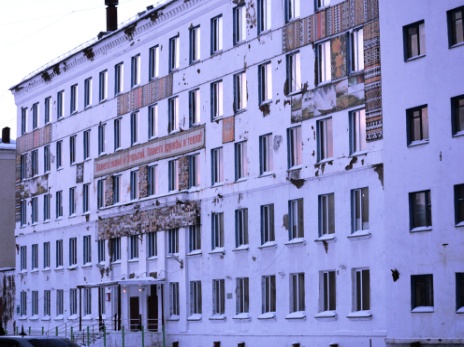 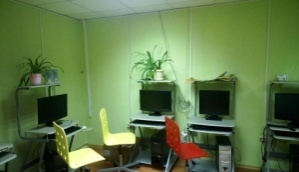 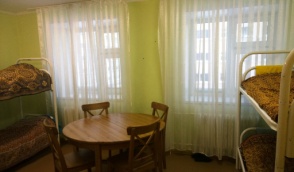 ТМК ОУ «Усть-Авамская общеобразовательная школа №13»
Строительство -158 млн. руб.
Стоимость проекта – 
6 млн. руб.
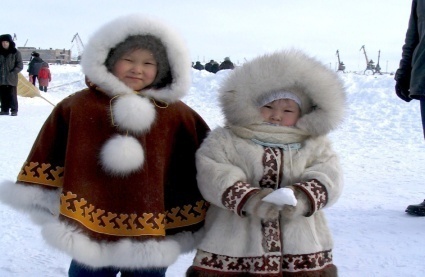 Приобретение жилых помещений для 8-ми  детей-сирот и детей, оставшихся без попечения родителей в 2015 году, в 2016-2017 годах для 12 человек
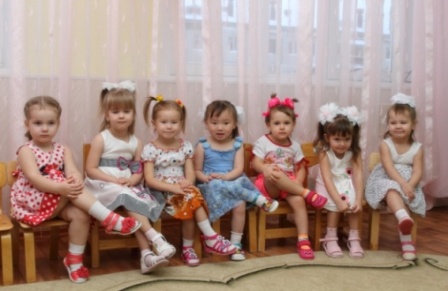 Сокращение численности очередников для определения в детские сады детей  до 3-х лет c 2015 года на 20 человек на территории г.п. Дудинка
Расширение географии распространения этнического образования, в частности проекта «Языковое гнездо». Помимо образовательных учреждений поселков Усть-Авам, Волочанка и Потапово проект будет осуществляться в школах поселков Катырык, Кресты, Новая и Новорыбная. Всего на реализацию этнических проектов «Языковое гнездо» и «Кочевая школа» в 2015-2017 годах будет  предусмотрено по 4,8 млн. руб. ежегодно
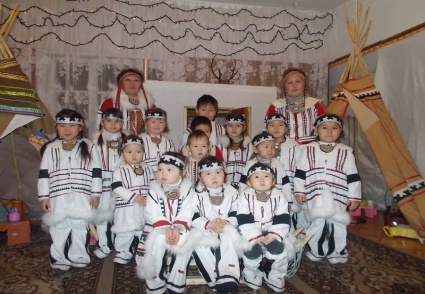 Обновление материально-технической базы муниципального координационного центра по работе с одаренными детьми, расположенного на базе ТМКОУ ДОД ДЮЦТТ «Юниор», в том числе приобретение специализированного оборудования, обучающих программ, компьютерной и оргтехники, ежегодно на сумму порядка
1 млн. руб.
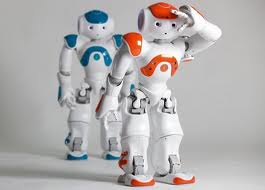 В очередном финансовом году и плановом периоде, в результате субсидирования, стоимость пассажирских перевозок планируется снизить:
на воздушном транспорте на 30-55%;
на водном на 20%,
от установленного Правительством Красноярского края уровня.
 
Расходы на субсидирование пассажирских перевозок на 2015-2017 годы предусмотрены в сумме:
Всего расходы на 2015-2017 годы 488,60 млн. руб., из них:
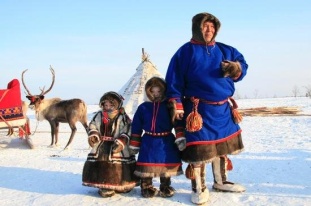 Предоставление компенсационных выплат лицам, ведущим традиционный образ жизни и (или) виды традиционной хозяйственной деятельности
287,2
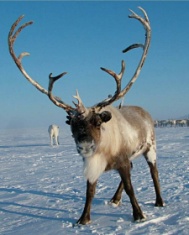 Предоставление финансовой поддержки на компенсацию части затрат, связанных с производством сельскохозяйственной продукции, реализацией мяса домашнего северного оленя и промысловой продукции
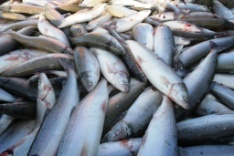 80,8
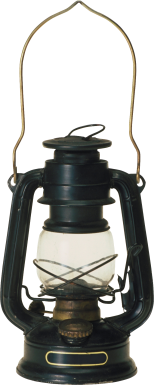 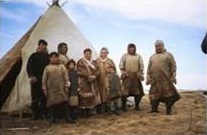 3,7
Предоставление материальной помощи в целях уплаты налога на доходы физических лиц лицам получившим товарно-материальные ценности в году, предшествующему текущему году
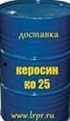 38,7
Безвозмездное обеспечение горюче-смазочными материалами в виде керосина для освещения кочевого жилья
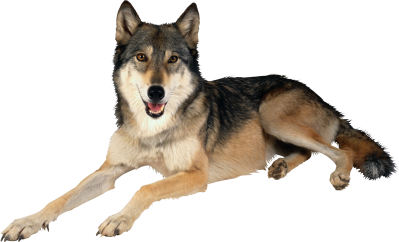 Осуществление социальных выплат, связанных с изъятием особи волка из естественной среды его обитания
2,0
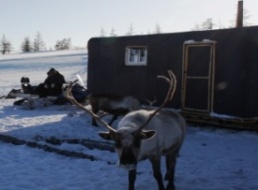 Безвозмездное обеспечение кочевым жильем в виде балка
10,7
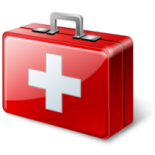 Обеспечение лиц из числа КМНС, лекарственными и медицинскими препаратами (медицинскими аптечками)
4,9
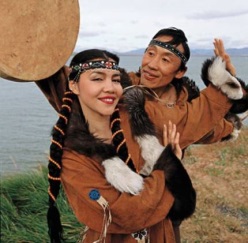 Организация и проведение социально значимых мероприятий КМНС (День оленевода, День рыбака, мероприятия Второго Международного десятилетия коренных народов мира и др.)
22,2
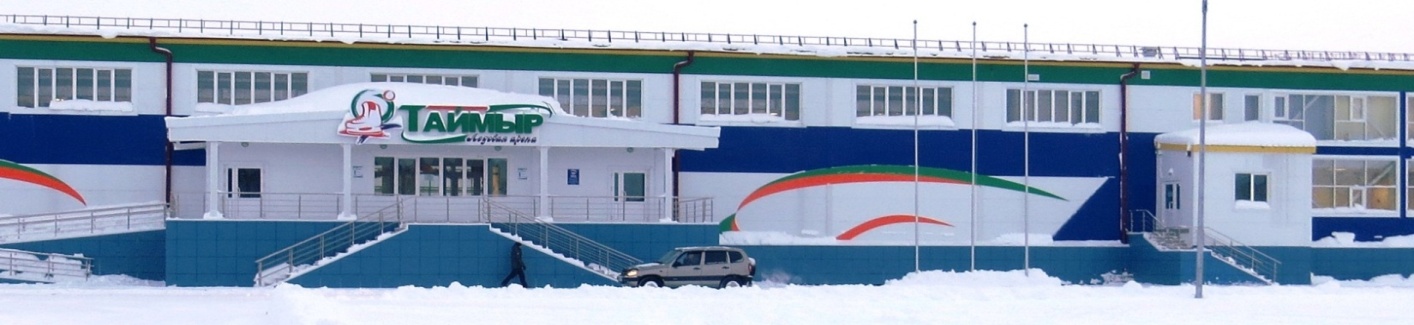 РАЗВИТИЕ НОВЫХ НАПРАВЛЕНИЙ МАССОВОГО СПОРТА НА ТАЙМЫРЕ:
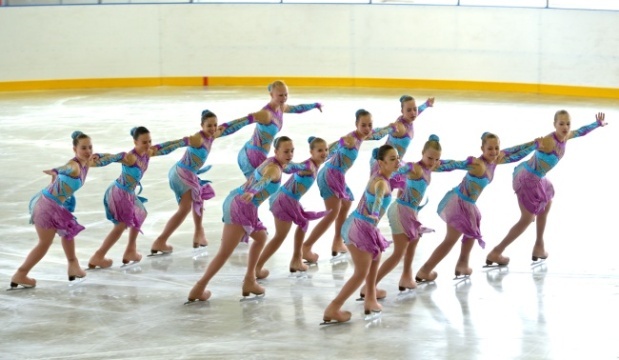 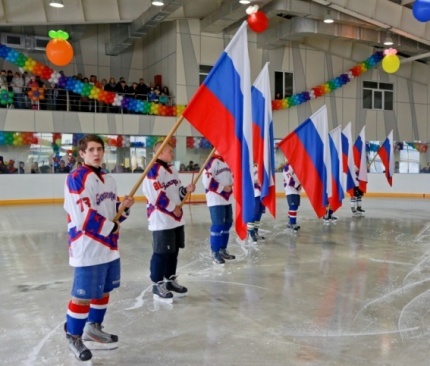 Трибуны для 250 зрителей
Хореографический и тренажерный залы с пропускной способностью 85 человек в день
Прокат коньков для взрослых и детей
578,2 млн. руб.
574,6 млн. руб.
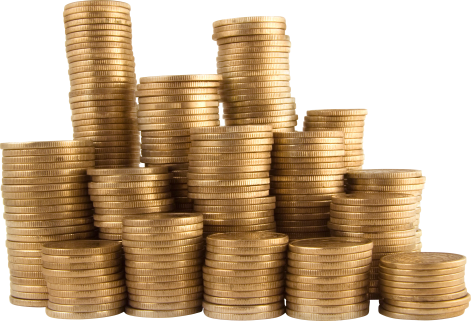 Органы местного самоуправления 
ТДНМР
Органы местного самоуправления
поселений
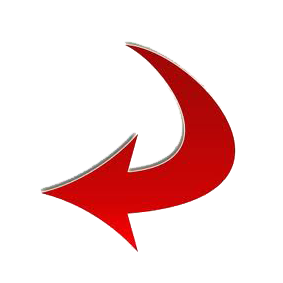 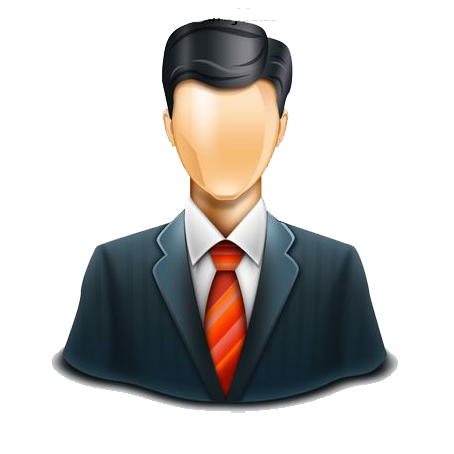 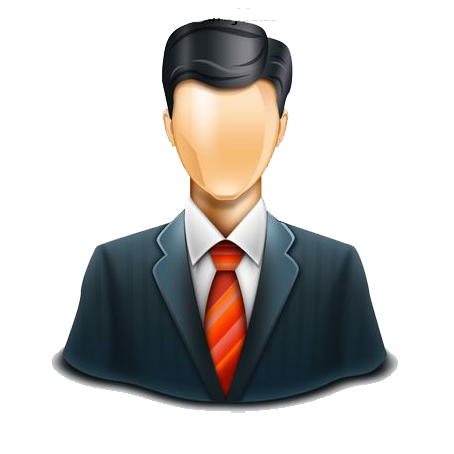 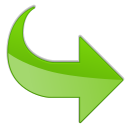 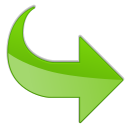 2015 год - 12,6 млн. руб.
2017 год - 11,6 млн. руб.
2016 год - 11,6 млн. руб.
Цели использования средств резервного фонда
(Постановление Администрации муниципального района №280 от 29.12.2007):
Дефицит и источники финансирования дефицита бюджета 85,7 млн. руб.
Расходы
6 643,4 млн. руб.
Доходы
6 557,7 млн. руб.
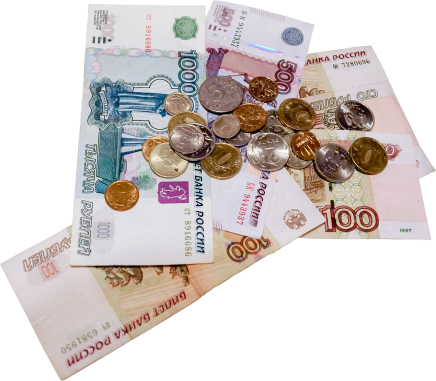 Дефицит покрыт остатками средств 
на счете бюджета на 01.01.2015